Project: IEEE P802.15 Working Group for Wireless Specialty Networks (WSN)

Submission Title: TG4ab Meeting Slides January 2025
Date Submitted:  11 January 2025
Source: 	Benjamin A. Rolfe (Blind Creek Associates)
Contact: 
Voice: 	[deprecated],  
E-Mail: ben.rolfe  @ ieee.org	
Re: 	Task Group 4ab: 802.15.4 UWB Next Generation 
Abstract: Meeting Slides for the 802 Wireless Interim January 2025
Purpose:  Continue project progress and continue the illusion of organization
Notice:	This document has been prepared to assist the IEEE P802.15.  It is offered as a basis for discussion and is not binding on the contributing individual(s) or organization(s). The material in this document is subject to change in form and content after further study. The contributor(s) reserve(s) the right to add, amend or withdraw material contained herein.
Release:	The contributor acknowledges and accepts that this contribution becomes the property of IEEE and may be made publicly available by P802.15.
Slide 1
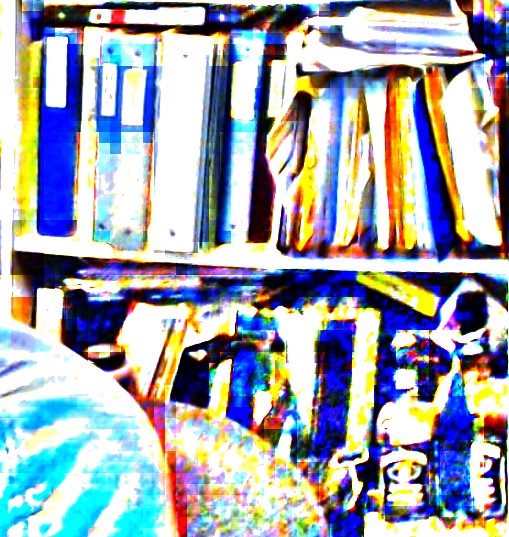 Task Group 15.4abNext Generation UWB Amendment
March 2025 
802 Plenary Session
Mixed Mode
Live from
Atlanta, GA, USA
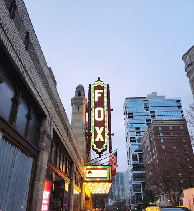 Slide 2
Registration for 802 LMSC Plenaries and 802 Wireless Interims
This 802.15 meeting is part of the IEEE 802 Wireless Interim session

You must pay the registration fee in order to attend virtually or in person
If you have not already done so please register:

Session Information & Registration Website: 
https://touchpoint.eventsair.com/2025-jan-ieee-802-wireless-interim-session/registration

If you do not intend to register for this session you must leave this meeting and, if you have logged attendance on IMAT, email the appropriate WG chair or vice chairs to have your attendance cancelled
Slide 3
Meeting Preamble
Stuff you need to know before we get to the meeting content
Slide 4
Mixed Mode Logistics
Head table will project (one computer all day)
Local: queue to speak a microphone; remember remote attendees will hear you only if you use the microphone!
Remote attendees please queue via chat window
Local attendees when joining WebEx connect without audio! 	In-room Webex with audio enabled will disrupt the meeting!  
Presenters, both local and remote, will present via WebEx
For those Remote Attendees connecting to Webex, Configure Webex Audio to use “Music Mode” (seems to work best).
Makes sure “mute on entry” is set in WebEx
Please do not turn on video.
Slide 5
Mixed Mode Logistics
Local attendees when joining WebEx connect without audio! 	In-room Webex with audio enabled will disrupt the meeting!  

Continued disruption will result in being dropped out of the Webex (do NOT rejoin unless you have left the room).
Slide 6
Task Group Rules
Discussion: Everyone present is welcome
Straw polls: Chairs discretion
Formal motions: WG voters
To make, second and vote
Patent policy for PAR activities applies
All the usual rules of conduct

Please identify yourself on first contact with name and affiliation
Slide 7
IEEE-SA Patent, Copyright, and Participation Policies
See: https://grouper.ieee.org/groups/802/sapolicies.shtml

IEEE-SA Patent Slides for Standards Development Meetings (.pdf)
https://development.standards.ieee.org/myproject/Public/mytools/mob/slideset.pdf

IEEE-SA Standards Board Patent Committee (PatCom) home page
https://standards.ieee.org/content/ieee-standards/en/about/sasb/patcom/index.html

IEEE-SA Participation Policy meeting slide set - individual method (.pdf)
https://standards.ieee.org/content/dam/ieee-standards/standards/web/documents/other/Participant-Behavior-Individual-Method.pdf

Working Group Copyright Materials
https://standards.ieee.org/ipr/copyright-materials.html
https://standards.ieee.org/content/dam/ieee-standards/standards/web/documents/other/ieee-sa-copyright-policy-2019.pdf
Slide 8
Participants have a duty to inform the IEEE
Participants shall inform the IEEE (or cause the IEEE to be informed) of the identity of each holder of any potential Essential Patent Claims of which they are personally aware if the claims are owned or controlled by the participant or the entity the participant is from, employed by, or otherwise represents

Participants should inform the IEEE (or cause the IEEE to be informed) of the identity of any other holders of potential Essential Patent Claims


Early identification of holders of potential Essential Patent Claims is encouraged
Slide 9
Ways to inform IEEE
Participants have a duty to inform the IEEE
Cause an LOA to be submitted to the IEEE SA (patcom@ieee.org); or

Provide the chair of this group with the identity of the holder(s) of any and all such claims as soon as possible; or

Speak up now and respond to this Call for Potentially Essential Patents

If anyone in this meeting is personally aware of the holder of any patent claims that are potentially essential to implementation of the proposed standard(s) under consideration by this group and that are not already the subject of an Accepted Letter of Assurance, please respond at this time by providing relevant information to the WG Chair
Participants shall inform the IEEE (or cause the IEEE to be informed) of the identity of each holder of any potential Essential Patent Claims of which they are personally aware if the claims are owned or controlled by the participant or the entity the participant is from, employed by, or otherwise represents

Participants should inform the IEEE (or cause the IEEE to be informed) of the identity of any other holders of potential Essential Patent Claims


Early identification of holders of potential Essential Patent Claims is encouraged
Slide 10
IEEE 802 Ground Rules
Respect … give it, get it
NO product pitches
NO corporate pitches
NO prices
NO restrictive notices – (no confidentially notices in email)
Presentations must be openly available
Slide 11
Agenda
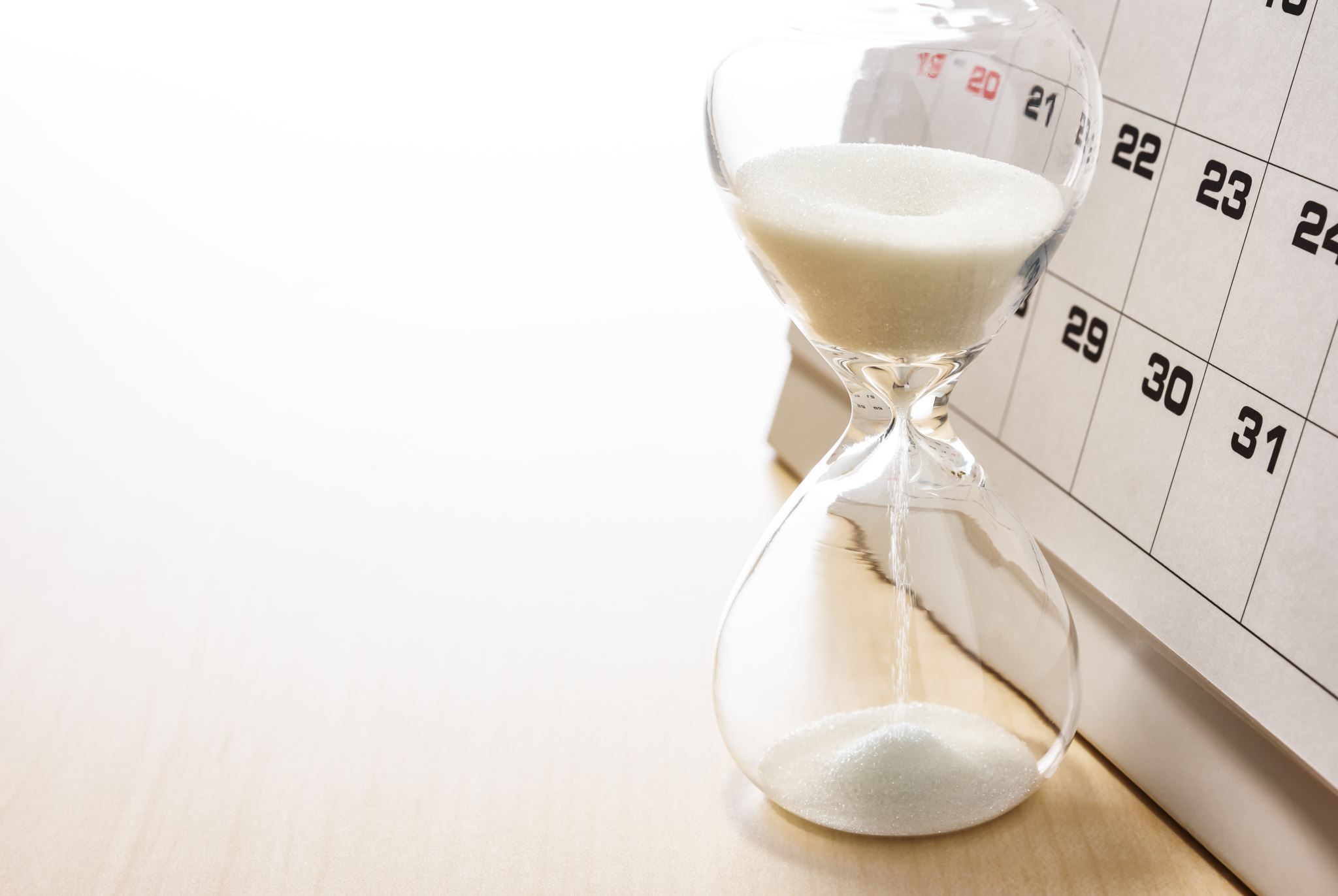 https://mentor.ieee.org/802.15/dcn/25/15-25-0090-06-04ab-tg4ab-detailed-agenda-march-2025.xlsx
Slide 12
Project Information
Slide 13
5.2.b Scope of the project (As approved):
This amendment enhances the Ultra Wideband (UWB) physical layers (PHYs) medium access control (MAC), and associated ranging techniques while retaining backward compatibility with enhanced ranging capable devices (ERDEVs).Areas of enhancement include: 
additional coding, additional coding, preamble and modulation schemes to support improved link budget and/or reduced air-time relative to IEEE Std 802.15.4 UWB; 
additional channels and operating frequencies; 
interference mitigation techniques to support greater device density and higher traffic use cases relative to the IEEE Std 802.15.4 UWB; 
improvements to accuracy, precision and reliability and interoperability for high-integrity ranging; schemes to reduce complexity and power consumption; 
definitions for tightly coupled hybrid operation with narrowband signaling to assist UWB; 
enhanced native discovery and connection setup mechanisms; 
sensing capabilities to support presence detection and environment mapping; 
and mechanisms supporting low-power low-latency streaming as well as high data-rate streaming allowing at least 50 Mb/s of throughput. 
Support for peer-to-peer, peer-to-multi-peer, and station-to-infrastructure protocols are in scope, as are infrastructure synchronization mechanisms. This amendment includes safeguards so that the high throughput data use cases do not cause significant disruption to low duty-cycle ranging use cases.

https://development.standards.ieee.org/myproject-web/app#viewpar/9081
Slide 14
SA Ballot and Beyond
New and… Improved??
Update!
Slide 15
Editor’s Corner
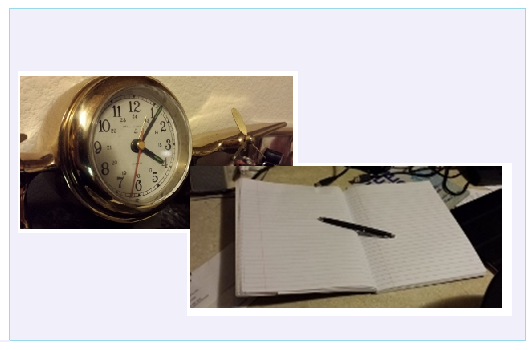 Slide 16
Comment Preparation
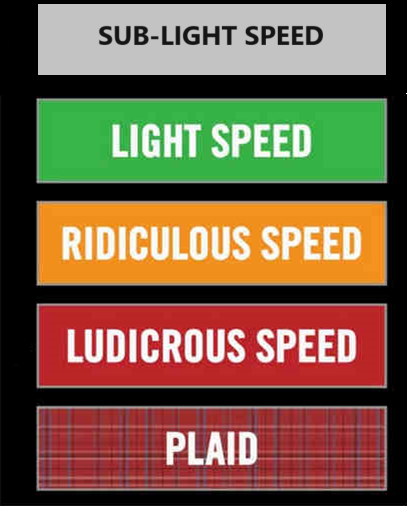 Slide 17
IEEE SA guidelines for commenting on draft standards https://standards.ieee.org/wp-content/uploads/import/governance/revcom/Guidelines_for_commenting_on-draft_standards.pdf
Things to know when commenting on a draft
Slide 18
Goals for the week
Review and improve draft D02
Early comment submissions will be reviewed
Collaboration to prepare good, useful comments
Work on outstanding issues
Separate out those that got caught in the crossfire from issues
Filter out comments with no proposed change
Address the elephant in the room
Slide 19
General Guidelines
Each comment should reference a specific sub-clause, line, paragraph, figure, and/or equation in the balloted draft.
A valid comment should identify:
A specific issue with he draft and the proposed change in sufficient detail so that the Comment Resolution Group (CRG) can revise the draft so that the draft may satisfy the commenter.
Comments should NOT be:
Vague: For example, "This paragraph is wrong, fix it" is not a valid comment.
Ask questions without proposing a specific change
Request changes in other documents beside the specific document under ballot, or in potential future revisions of the current project (such comments are out of scope).
Slide 20
Content of Comments
Comments relating to general issues that affect multiple sections should be referenced to the first or most prominent instance of the issue. It is acceptable to have one comment that covers multiple instances of a single issue instead of entering multiple comments. 
Comments should be self contained when possible
If necessary, an individual comment submitted in myProject may be supplemented by supporting documents Some examples of acceptable attachment files are: 
A marked-up copy of a figure, table or equation indicating corrections or changes needed.
A replacement figure, table, or equation that the comment suggests be added or suggests as a replacement of an existing item in the balloted draft.
Revised text to replace or add an entire subclause or paragraph, exceeding the capacity of the comments form.
All or part of the balloted draft that has been marked up with comments (e.g. by hand and then scanned, or using Word change tracking, or by inserting PDF comments) that relates to multiple issues or relates to multiple lines, paragraphs, figures, or equations in the balloted draft.
Slide 21
Scope of a recirculation
Changes since the previous draft, or material affected by that change
Material related to a "must be satisfied" comment from the previous round of balloting
Material related to a previous comment response that was not properly applied. It is the responsibility of the balloters to carefully examine the draft to confirm that it is consistent with the comment disposition and disposition detail from the previous ballot.
Slide 22
Why it matters
The group can not improve the draft standard with poorly formed comments
The groups time is valuable 
Comments not following the guidelines can be rejected
Submissions not following these guidelines are not meeting the obligation of WG memers
Slide 23
Comment Resolution Guidelineshttps://standards.ieee.org/wp-content/uploads/import/governance/revcom/guidelines.pdf
Helpful things to know
Slide 24
Accepted and Revised
Accepted means the commenter provides a change resolution accepted by the group EXACTLY as proposed
There is NO RESOLUTION DETAIL when resolution is accepted.
Exception: MEC comment “draft meets all editorial requirements” (no change specified, we accept this comment)
Revised means we agree in principle that a change is required and we have provide an alternate change
Resolution detail contains EXACTLY what change we are asking the TE to make to the draft
Slide 25
General Guidelines
Copy dependent disposition details, don’t cross-reference
add “(same comment disposition detail as comment i-1234)”
Copy textual disposition details, don’t reference submissions, EXCEPT: 
if the disposition detail contains something that cannot be easily and unambiguously represented in plain text, (e.g., graphics or extensive markup edits)
References to comment disposition details in external documents should be public URLs
Slide 26
Rejecting a comment correctly
Reasons to reject (only valid reasons): Rejected is used [only] when one or more of these applies:
The CRG disagrees with the technical change proposed 
The proposed change in the comment does not contain sufficient detail 
The comment is stale (no new information)
The commenter has indicated to the CRG chair that they wish to withdraw the comment
The comment is out of scope:  Valid only for recirculation or when the comment is on material not part of the standard being balloted (explain which)
OK for SA ballot, to be avoided in 802.15 WG ballots
The comment includes an attachment that does not meet the criteria indicated by myProject ;
The CRG cannot address as a single issue; 
Does not relate to a specific line, paragraph, figure, or equation in the balloted draft.
To be used only in unresolvable deadlock
The CRG cannot come to a consensus to make changes necessary to address the comment. 
This is not subject to CRG consensus, it is determined by the chair
Slide 27
Rejecting a comment correctly: Detail
The disposition detail field should explain why the comment is being rejected using one or more of these reasons:
An (technical) explanation of why the CRG disagrees with the comment; 
a statement that the comment is out of scope, and the rationale; 
a statement that the proposed change in the comment does not contain sufficient detail so that the CRG can understand the specific changes that are being proposed; 
a statement that the proposed change is already included in another part of the standard and not needed here.
a statement that the proposed wording change does not improve the technical clarity or accuracy of the text in the consideration of theCRG, e.g., "change happy to glad";
a statement that the CRG could not reach consensus on the changes necessary to address the comment;
a statement that the CRG has previously considered the comment (or a substantively similar comment), along with identification (by reference or copy) of the original comment and its disposition detail and status;
A statement that the commenter has withdrawn the comment.
For editorial comments:  "The CRG refers this change to IEEE SA Editorial staff for consideration during preparation for publication.”
Slide 28
Why it matters
REVCOM may NOT approve the draft if comment resolution is not documented properly
At best it delays completion of the amendment
REVCOM is more likely to approve when we have followed the published guidelines from REVCOM
Slide 29
Goals for the week
Review and improve draft D02
Early comment submissions will be reviewed
Collaboration to prepare good, useful comments
Work on outstanding issues
Separate out those that got caught in the crossfire from issues
Filter out comments with no proposed change
Address the elephant in the room
Slide 30
The Elephant
Channel access is not coexistence but it is part of a coexistence situation
Coexistence is really important. Can we:
Define coexistence
Define mutual coexistence
Enumerate goals for coexistence
Identify key points of conflict
Articulate disagreements on proposed changes
Mutual coexistence vs unbalanced coexistence
Suggested considerations:
Technical arguments greatly encourage
Regulatory arguments discouraged (outside the project scope)
What makes sense for the most potential users and largest set of applications of the standard
Slide 31
The Elephant
Finding a compromise
Revisit some ground – we may have had something before that looks better
Rely on regulators to make rules – provide practical mechanisms that can be used (scope)
Emphasize “mutual”
Slide 32
The Elephant
Channel access is not coexistence but it is part of a coexistence situation
Coexistence is really important. Can we:
Define coexistence
Define mutual coexistence
Enumerate goals for coexistence
Identify key points of conflict
Articulate disagreements on proposed changes
Mutual coexistence vs unbalanced coexistence
Suggested considerations:
Technical arguments greatly encourage
Regulatory arguments discouraged (outside the project scope)
What makes sense for the most potential users and largest set of applications of the standard
Slide 33
Example point of disagreement
Mandating a single CCA/backoff iteration is too restrictive
In some situations this is appropriate to meet channel access latency/jitter constraints
In other situations a (small) number of iterations will improve performance and mutual coexistence.
Mandating only one of the various channel access methods is too restrictive
The standards has multiple channel access mechanisms for good reasons:  there is a wide range of uses of the standard with very different constraints, environments, etc.
There’s no rational given restricting to a single CCA/Backoff for every transmission in the band – was this the intent?  Unintended consequence?
Possible solutions:
Provide flexibility to address real-world needs (use the knowledge of the group collectively)
Limit scope of requirements tightly and clearly
Is the number of CCC/backoff cycles actually a point of contention?
Slide 34
Recess
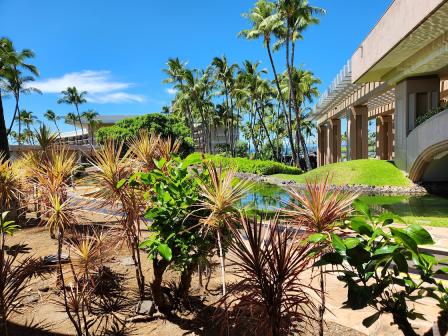 November 2024 802 Wireless Plenary
Slide 35
Task Group 15.4abNext Generation UWB Amendment
Resume from Recess
November 2024 802 Wireless Plenary
Slide 36
Ways to inform IEEE
Participants have a duty to inform the IEEE
Cause an LOA to be submitted to the IEEE SA (patcom@ieee.org); or

Provide the chair of this group with the identity of the holder(s) of any and all such claims as soon as possible; or

Speak up now and respond to this Call for Potentially Essential Patents

If anyone in this meeting is personally aware of the holder of any patent claims that are potentially essential to implementation of the proposed standard(s) under consideration by this group and that are not already the subject of an Accepted Letter of Assurance, please respond at this time by providing relevant information to the WG Chair
Participants shall inform the IEEE (or cause the IEEE to be informed) of the identity of each holder of any potential Essential Patent Claims of which they are personally aware if the claims are owned or controlled by the participant or the entity the participant is from, employed by, or otherwise represents

Participants should inform the IEEE (or cause the IEEE to be informed) of the identity of any other holders of potential Essential Patent Claims


Early identification of holders of potential Essential Patent Claims is encouraged
Slide 37
Next Steps
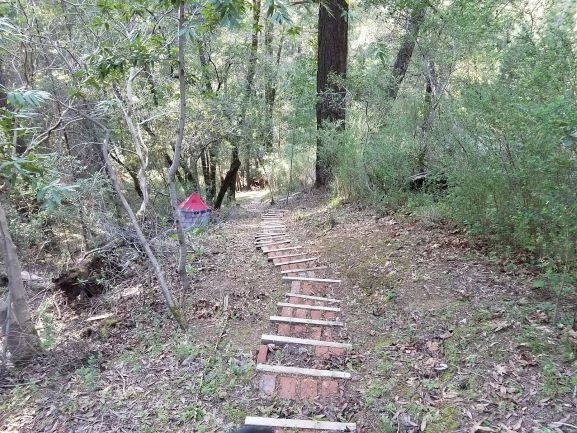 Slide 38
Telecom/Webex Schedule
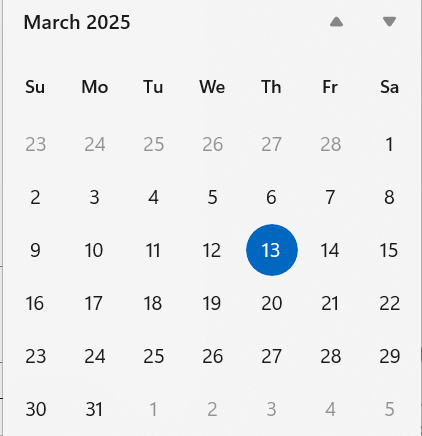 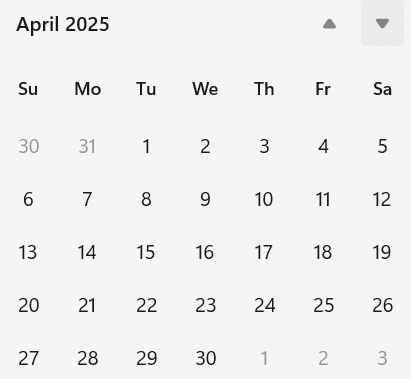 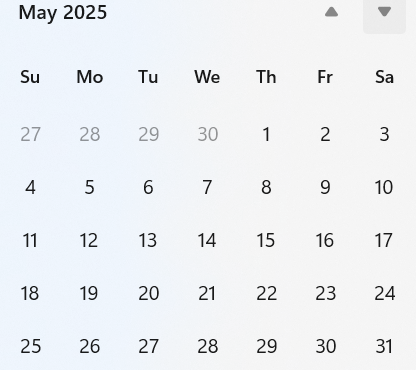 Ballot close (revised) 28-March
Interim session starts 12-May
First call 1-April
Once a week or twice a week?
Usual time OK?
Slide 39
SA Ballot and Beyond
New and… Improved??
Update!
Slide 40
Any Other Business
Slide 41
Adjourned
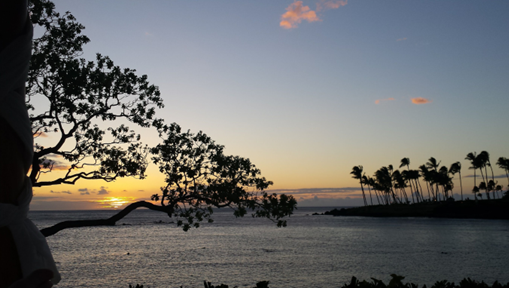 Slide 42